Wo spenden die meisten Menschen?
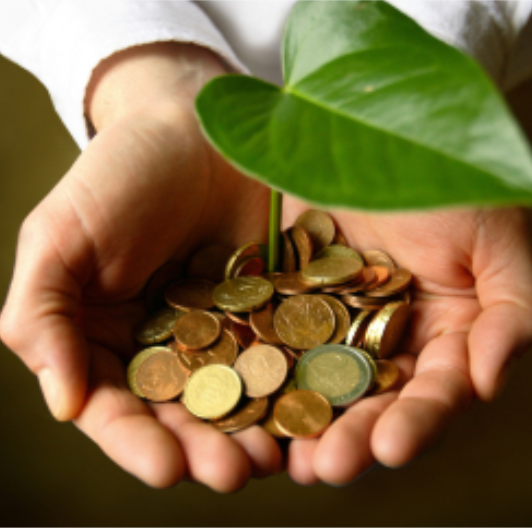 1
Image 1
Was lesen wir heute? Was für ein Text ist das?
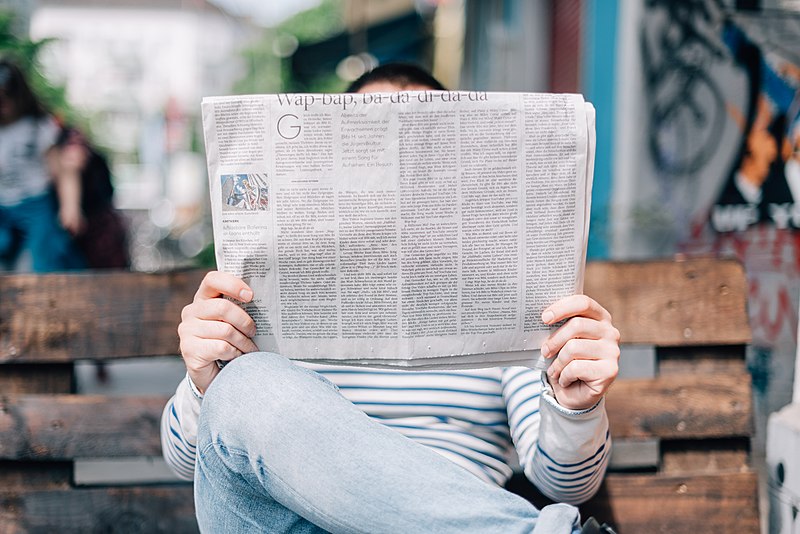 Image 2
2
Wir lesen einen Zeitungsartikel!
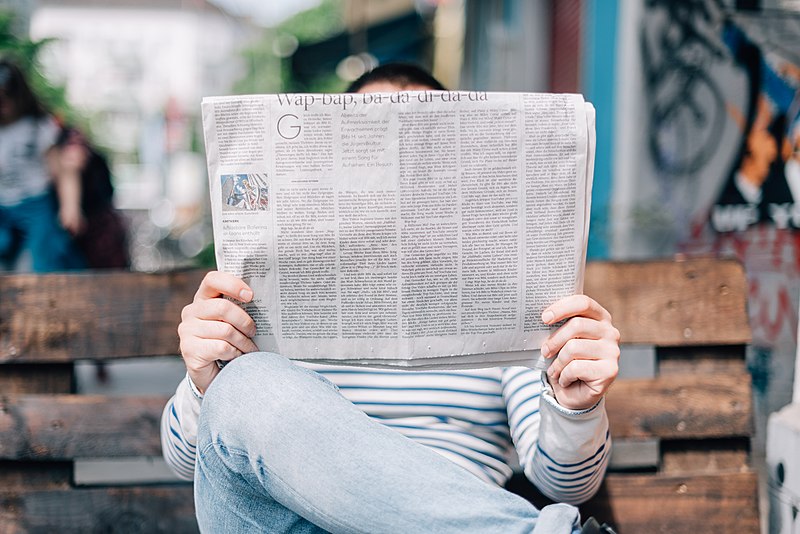 Image 2
3
Pre-reading
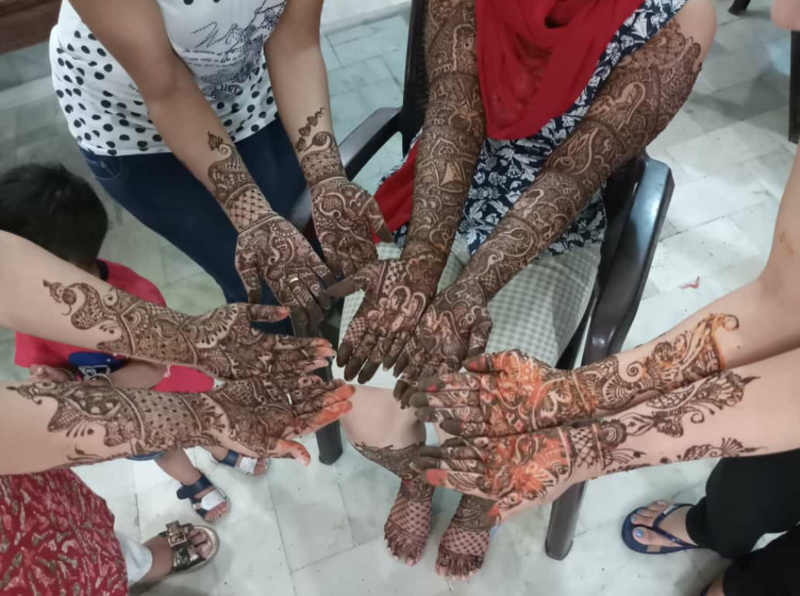 Seht die Bilder an. Worum geht es in dem Text?

Geben
Reisen
Arbeit
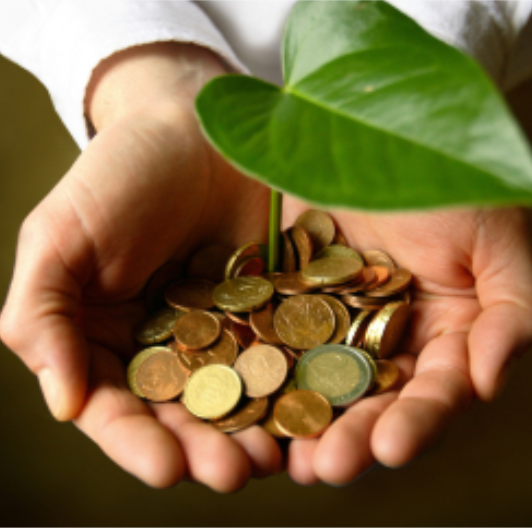 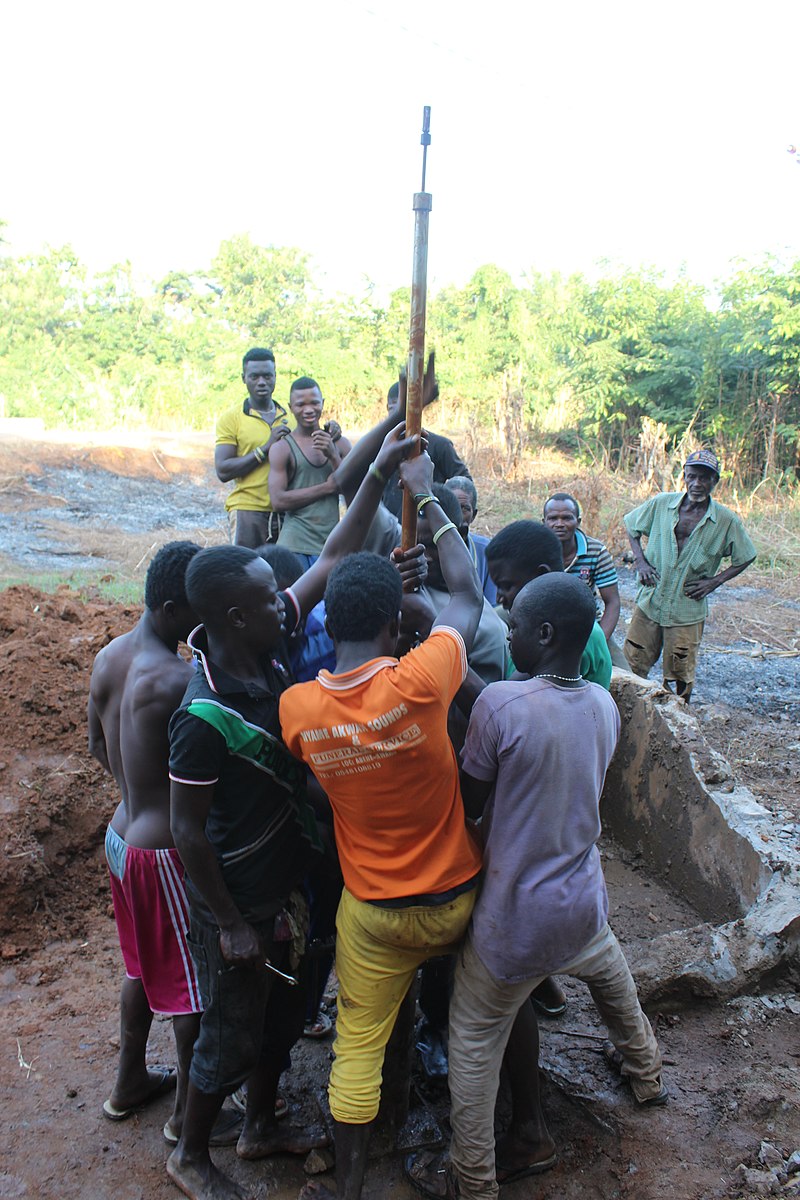 Image 4
Image 1
4
Image 3
Pre-reading
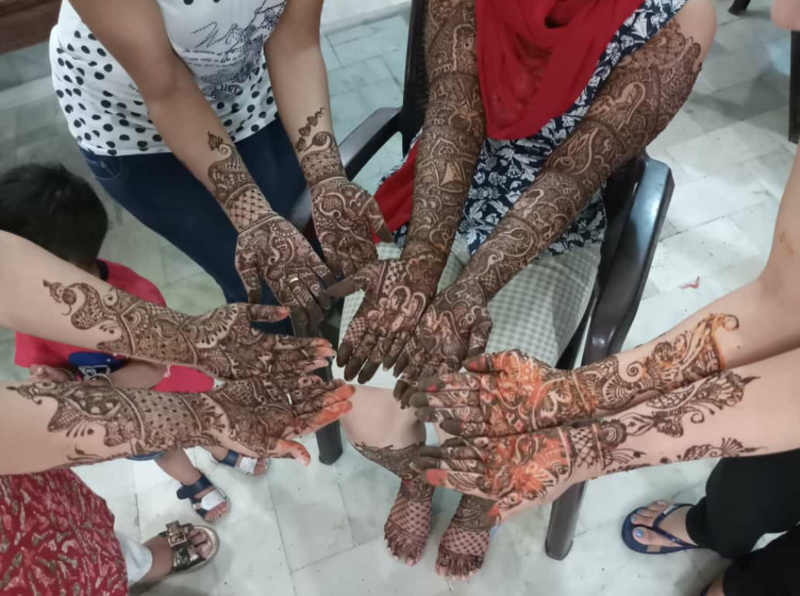 Seht die Bilder an. Wie ist der Text?

positiv
traurig
kritisch
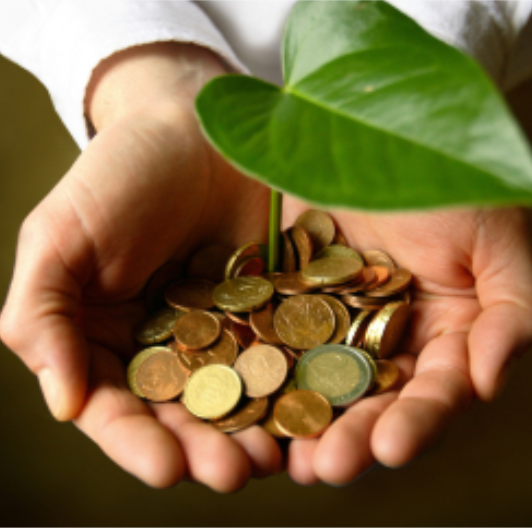 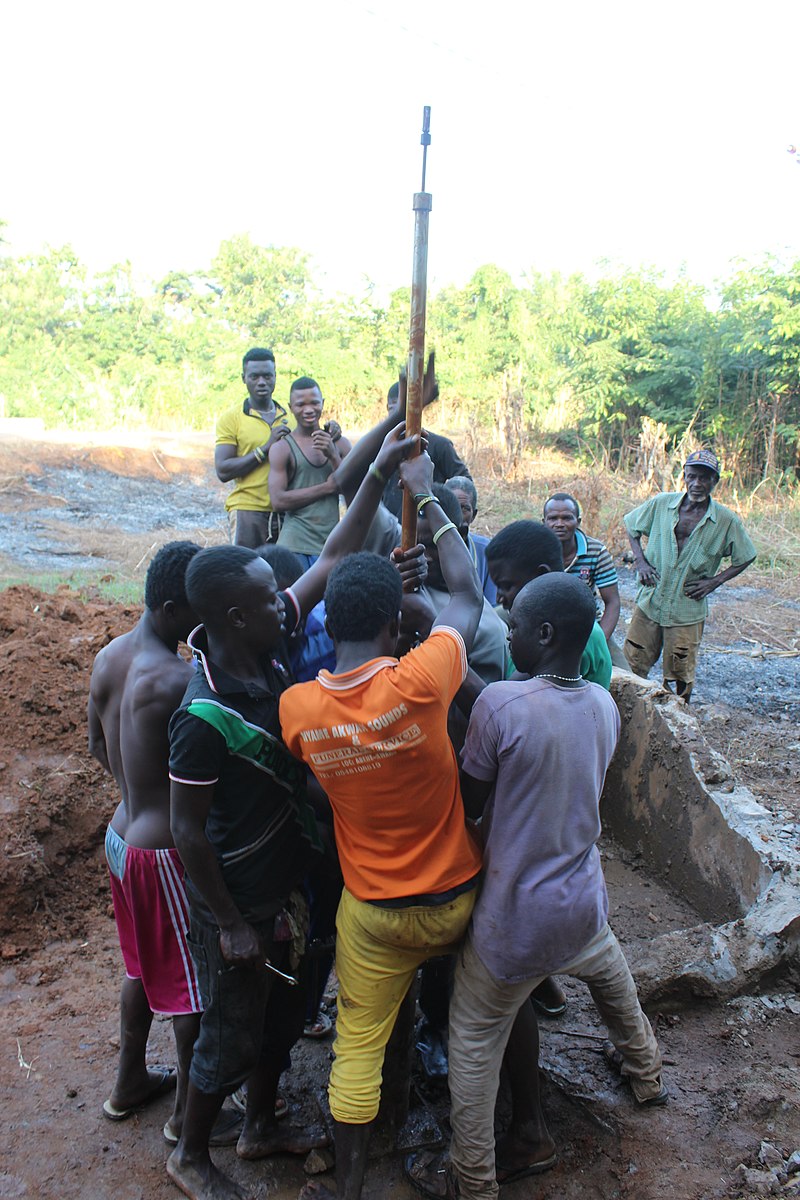 Image 4
Image 1
5
Image 3
Wichtige Wörter
6
Unser Thema – Spenden für wohltätige Zwecke
Thema: Spenden für wohltätige Zwecke
Quelle: World-Giving Index
Wieviel spenden die Menschen weltweit 
Daten aus 140 Ländern
500-2,000 Menschen 
Erster Index: 2010
Aktuellster Index: 2016

Gruppenaktivität (1):Welches Land in der Welt spendet am meisten? Welches am wenigsten? Warum? Macht eine Rangliste  (2) Sprecht über Spenden. Findet ihr es gut/nicht gut/wichtig/unwichtig? Was tut ihr für wohltätige Zwecke?
7
Text discovery
Ich lese jetzt den Text vor. Hört gut zu!

Während ihr zuhört: Ordnet die Wörter den Lücken zu.
8
Wo spenden die meisten Menschen?
Der World-Giving-Index zeigt, dass mehr und mehr Menschen (1)______, trotz der weltweiten Krise. Besonders junge Menschen geben immer (2)_____ Geld. In Myanmar spenden am (3)_______ Leute (92%), weil es für Buddhisten das (4)_______ Glück ist, Gaben weiterzugeben! Danach kommen die USA (61%), weil die Amerikaner ja gerne denen helfen, die es (5)______ haben. Deutschland gibt (6)______ (47%) als das UK (57%), aber liegt doch in den “Top 20”.
Quelle: World-Giving-Index
Wörter:

schwerer   höchste   weniger   meisten   öfter   spenden
9
Wo spenden die meisten Menschen?
Der World-Giving-Index zeigt, dass mehr und mehr Menschen (1) spenden, trotz der weltweiten Krise. Besonders junge Menschen geben immer (2) öfter Geld. In Myanmar spenden am (3) meisten Leute (92%), weil es für Buddhisten das (4) höchste Glück ist, Gaben weiterzugeben! Danach kommen die USA (61%), weil die Amerikaner ja gerne denen helfen, die es (5) schwerer haben. Deutschland gibt (6) weniger (47%) als das UK (57%), aber liegt doch in den “Top 20”.
Quelle: World-Giving-Index
10
Text discovery & reading activities
Die Übersetzung ist nicht komplett. Füllt die Lücken aus.
11
Der World-Giving-Index zeigt 
dass mehr und mehr Menschen spenden, 
trotz der weltweiten Krise. 
Besonders junge Menschen geben immer öfter Geld.
In Myanmar spenden am meisten Leute (92%), 
weil es für Buddhisten das höchste Glück ist, 
Gaben weiterzugeben! 
Danach kommen die USA (61%), 
weil die Amerikaner ja gerne denen helfen, 
die es schwerer haben. 
Deutschland gibt weniger (47%) als das UK (57%), 
aber liegt doch in den “Top 20”.
The World-Giving-Index shows
that (1) ______________ people donate
despite of the (2) ____________.
Especially young people give money more and more often.
In Myanmar (3) ______________ (92%),
because for Buddhists it is the (4) _________ happiness
to pass on gifts!
After that come the USA (61%),
because the Americans really (5) _______ those
who have harder lives than themselves.
Germany gives (6) ______ (47%) (7)_____ the UK (57%),
but is still in the “Top 20”.
12
Der World-Giving-Index zeigt 
dass mehr und mehr Menschen spenden, 
trotz der weltweiten Krise. 
Besonders junge Menschen geben immer öfter Geld.
In Myanmar spenden am meisten Leute (92%), 
weil es für Buddhisten das höchste Glück ist, 
Gaben weiterzugeben! 
Danach kommen die USA (61%), 
weil die Amerikaner ja gerne denen helfen, 
die es schwerer haben. 
Deutschland gibt weniger (47%) als das UK (57%), 
aber liegt doch in den “Top 20”.
The World-Giving-Index shows
that (1) more and more people donate
despite of the (2) world-wide crisis.
Especially young people give money more and more often.
In Myanmar (3) people donate most (92%),
because for Buddhists it is the (4) highest / greatest happiness
to pass on gifts!
After that come the USA (61%),
because the Americans really (5) enjoy helping those
who have harder lives than themselves.
Germany gives (6) less (47%) (7) than the UK (57%),
but is still in the “Top 20”.
13
Gruppenaktivität Titelbild
A                                                      B                                               C





Welches Titelbild findet ihr am besten für den Artikel  über Spenden? Warum?
Bild A: Spenden ist / ist nicht positiv / wichtig / hilft weltweit / nicht nur Geld.   
Bild B: Spenden ist / ist nicht positiv / wichtig / hilft weltweit / nicht nur Geld.
Bild C: Spenden ist / ist nicht positiv / wichtig / hilft weltweit / nicht nur Geld.
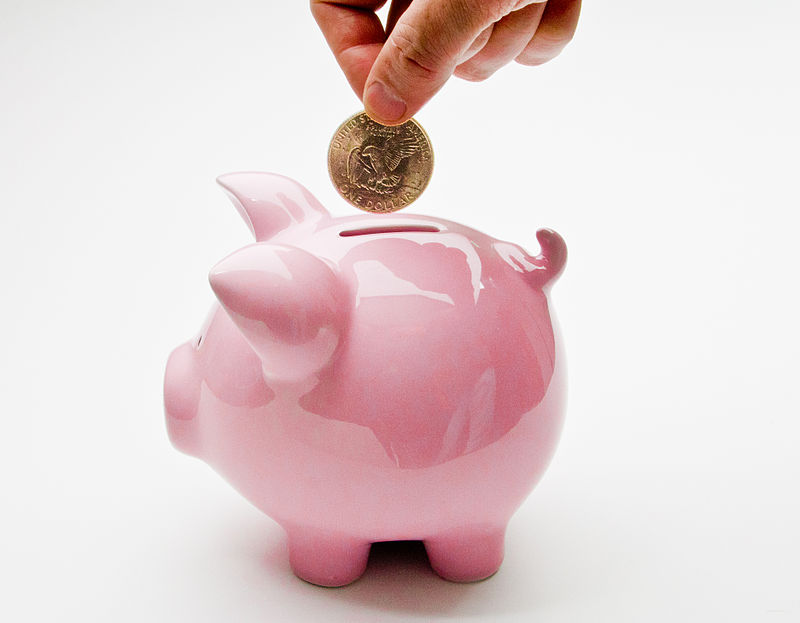 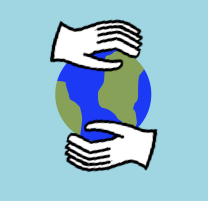 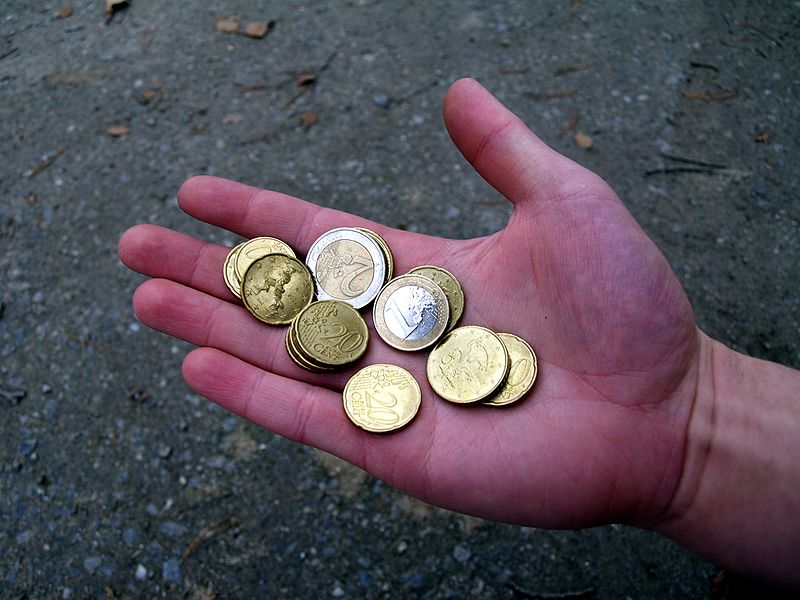 Image 6
Image 5
Image 7
14
Fragen
1) Worum geht es in dem Text?
(a) Reisen   (b) Arbeit (c) Spenden 

2) Wo spenden die Menschen am meisten?
Deutschland   (b) Myanmar   (c) USA

3) Offene Fragen: Was soll der Index noch fragen?
Was / Wem / Wo / Wie / Warum hilfst / spendest / gibst du?
15
Antworten
1) Worum geht es in dem Text?
(a) Reisen   (b) Arbeit (c) Spenden 

2) Wo spenden die Menschen am meisten?
Deutschland   (b) Myanmar   (c) USA

3) Offene Fragen: Was soll der Index noch fragen?
Was / Wem / Wo / Wie / Warum hilfst / spendest / gibst du?
16
Expressing comparisons in German: Komparativ & Superlativ
Adjektiv:  				Komparativ:			Superlativ:







Was ist die Regel?
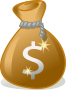 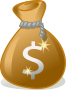 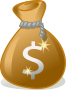 schwerer
heavier
am schwersten
heaviest
schwer
heavy
17
Image (above) 8
Expressing comparisons in German: Komparativ & Superlativ
Adjektiv:  				Komparativ:			Superlativ:







Was ist die Regel?         Adjektiv	       er			am	 Adjektiv 	sten
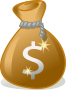 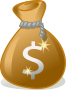 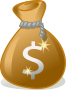 schwerer
heavier
am schwersten
heaviest
schwer
heavy
18
Image (above) 8
Expressing comparisons in German: Komparativ & Superlativ
Adjektiv:				Komparativ:			Superlativ:







Was ist im Deutschen anders als im Englischen?
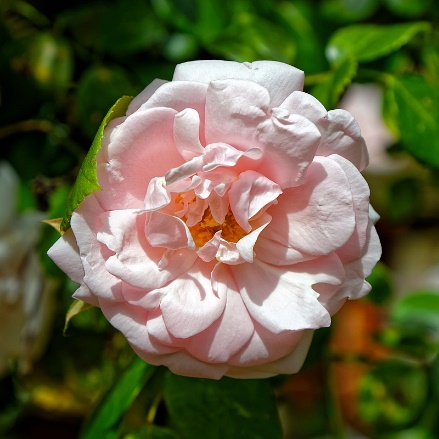 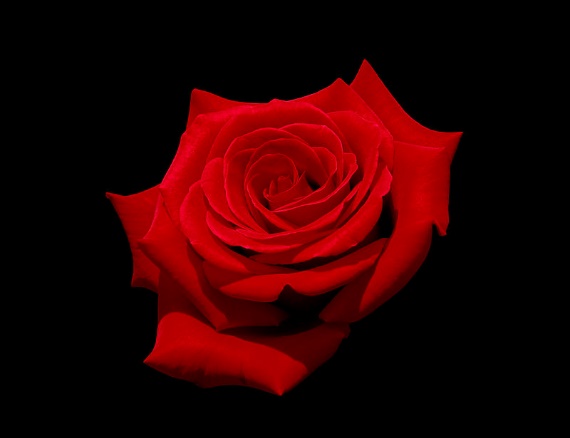 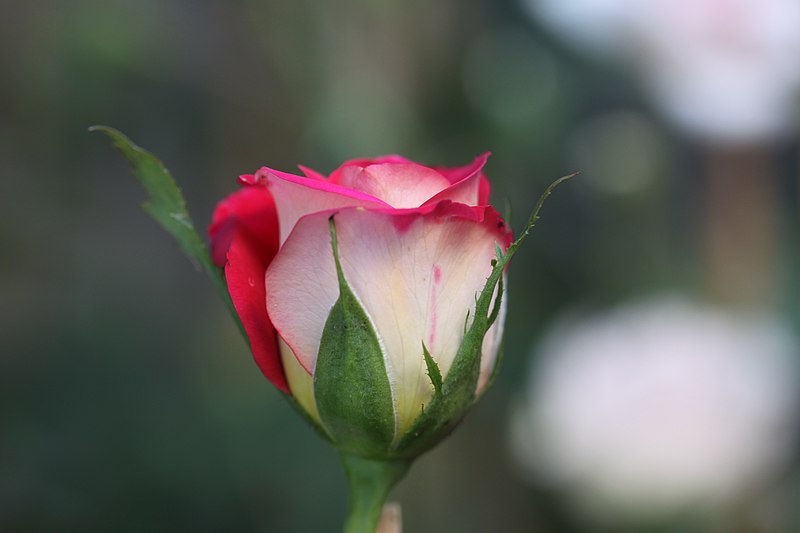 Image 9
Image 10
Image 11
schöner
more beautiful
am schönsten
most beautiful
schön
beautiful
19
Expressing comparisons in German: Komparativ & Superlativ
Adjektiv:				Komparativ:			Superlativ:







Was ist im Deutschen anders als im Englischen?
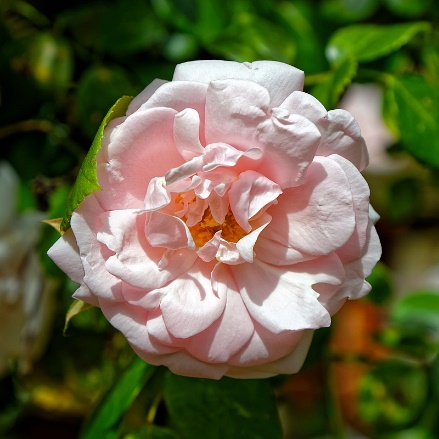 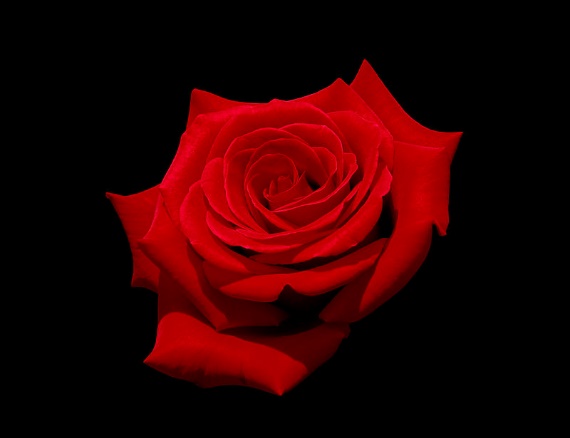 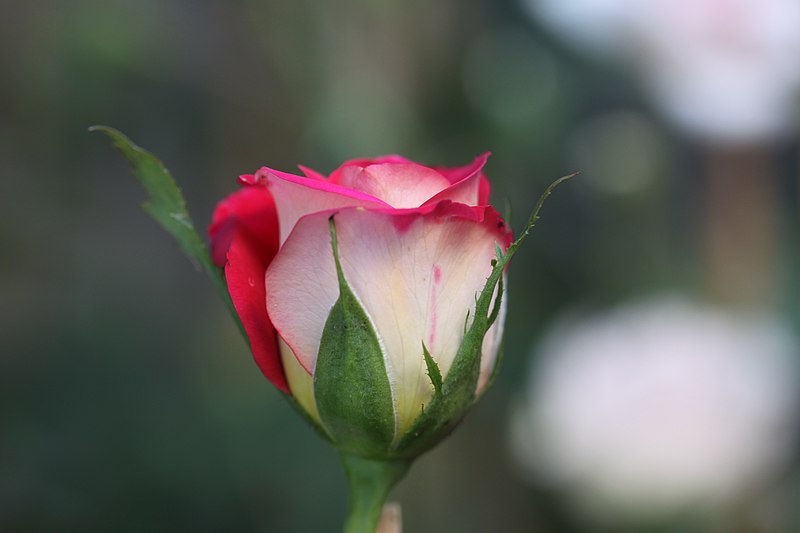 Image 9
Image 10
Image 11
schöner
more beautiful
am schönsten
most beautiful
schön
beautiful
more
most
20
Expressing comparisons in German: Komparativ & Superlativ
Adjektiv:				Komparativ:			Superlativ:







Manche Adjektive: Vokal -> Umlaut, i.e. o -> ö, a -> ä, u -> ü
Beispiel: alt, arm, groß, hoch, kurz, lang, oft, warm etc. (http://www.dartmouth.edu/~deutsch/Grammatik/Comparatives/Comparatives.html)
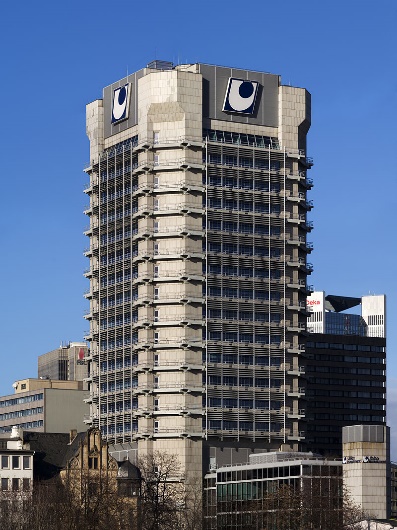 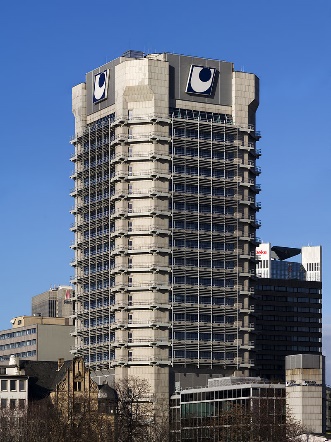 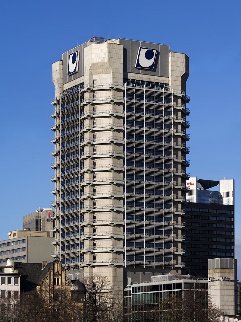 höher
higher
am höchsten
highest
hoch
high
21
Image (above) 12
Expressing comparisons in German: Komparativ & Superlativ
Findet Adjektive & Adverbien im Text:
22
Expressing comparisons in German: Komparativ & Superlativ
Findet Adjektive & Adverbien im Text:
23
Expressing comparisons in German: Komparativ & Superlativ
Findet Adjektive & Adverbien im Text:
24
Text discovery & reading activities
Lest den Text still. 

Unterstreicht:
Welche Sätze beschreiben die Emotionen? Unterstreicht sie.

Wie findet ihr den Text?

Negativ (1) --------------------------- Neutral (5) --------------------------- Positiv (10)



Lesen wir nun den Text gemeinsam und laut. Betont:
Positive Emotionen
Negative Emotionen
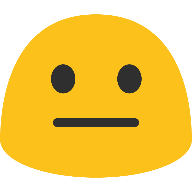 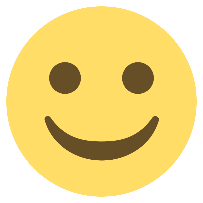 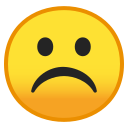 Image 13
Image 14
Image 15
25
Der World-Giving-Index zeigt, dass mehr und mehr Menschen spenden, trotz der weltweiten Krise. Besonders junge Menschen geben immer öfter Geld. In Myanmar spenden die meisten Leute (92%), weil es für Buddhisten das höchste Glück ist, Gaben weiterzugeben. Danach kommen die USA (61%), weil die Amerikaner ja gerne denen helfen, die es schwerer haben. Deutschland gibt weniger (47%) als das UK (57%), aber liegt doch in den “Top 20”.
26
Focus on text style – Emotionen im Text
Autoren können ihre Emotionen mit verschiedenen Mitteln ausdrücken. Beispiele sind:
Authors can express their emotions through a range of means. Examples are: 

Modalpartikel (‘emphasis words’)

- Sie zeigen die Emotionen des Autors
- Sie machen den Inhalt stärker oder schwächer


2) Satzzeichen (punctuation)
27
Textstil: Modalpartikel.  Findet Modalpartikel im Text!
28
Der World-Giving-Index zeigt, dass mehr und mehr Menschen spenden, trotz der weltweiten Krise. Besonders junge Menschen geben immer öfter Geld. In Myanmar spenden die meisten Leute (92%), weil es für Buddhisten das höchste Glück ist, Gaben weiterzugeben. Danach kommen die USA (61%), weil die Amerikaner ja gerne denen helfen, die es schwerer haben. Deutschland gibt weniger (47%) als das UK (57%), aber liegt doch in den “Top 20”.
29
Textstil: Satzzeichen (punctuation)
Sie geben die emotionale Reaktion des Autors:

Punkt (.): neutral
Ausrufezeichen  (!): starke Emotion
Fragezeichen (?): nicht sicher 

1) Findet die Punkte im Text. Macht sie zu Ausrufezeichen oder Fragezeichen.

                    .    ! oder ?

2) Lest dann den Text laut, mit neuer emotionaler Betonung.
30
Wie findet ihr den Text?
Ich finde ihn ...

laut  schnell  musikalisch traurig  kurz lang  interessant  langweilig 

altmodisch  modern  leise  grausam  schlecht einfach  schwierig
31
Hausaufgabe
Option 1: 
Lest den Text laut. Variiert die Satzzeichen. Betont die Emotionen. Nehmt eure Stimme auf. Bringt die Aufnahme mit in die nächsten Stunde.

Option 2: Schreibt einen Blog über Spenden.
32
Homework: Write a charity blog (in German!)
Schreibt einen Blog über euer Engagement für wohltätige Zwecke (charitable causes). Ziel des Blogs: Mehr Leute zum Spenden motivieren! Schreibt ca. 150 Wörter. Benutzt Satzzeichen, um eure Emotionen zu betonen.

Ich mache eine Wanderung, Radfahrt, einen Marathon für den/die folgenden wohltätige/n Zweck/e: …
I’m doing a hike, bike ride, marathon for the following charitable cause/s: …
Ich spende für / gebe gerne….weil….
I donate for / enjoy giving ….because….
Wenn ich spende, fühle ich mich…
When I donate, I feel…
Die Beschenkten fühlen sich…
Those who receive the gifts feel…
Bitte hilf mir und spende auch für diese/n wohltätige/n Zweck/e!
Please help me and donate for this charitable cause as well!
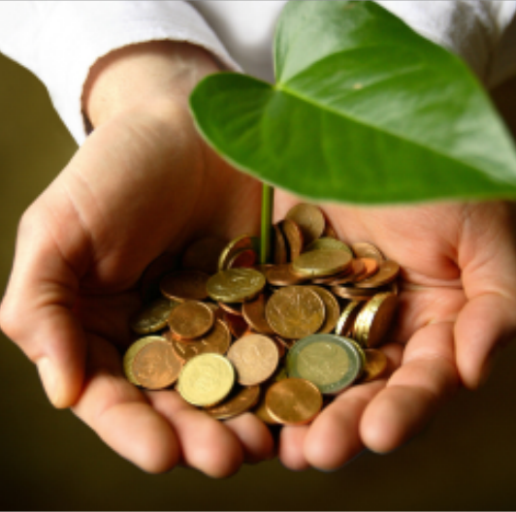 Image 1
33
Hausaufgabe
Option 3: 
Lest den Text laut. Differenziert klar zwischen Vokalen und Umlauten im Komparativ und Superlativ. Nehmt eure Stimme auf. Bringt die Aufnahme mit in die nächste Stunde.

Option 4: Schreibt einen Artikel über Spenden.
34
Homework: Write an article about charity (in German!)
Schreibt einen Artikel über Spenden für wohltätige Zwecke (charitable causes). Wo spenden die Menschen am meisten? Wie reich sind die Länder, die spenden? Verwendet Komparativ und Superlativ. 
Menschen in…sind (arm/reich)…als Menschen in…
People in…are (poor/rich)…than people in…
Die Leute spenden öfter/weniger oft in…als in…
People donate more/less frequently in …than in …
Wo spenden die Menschen am meisten? 
Where do people donate most?
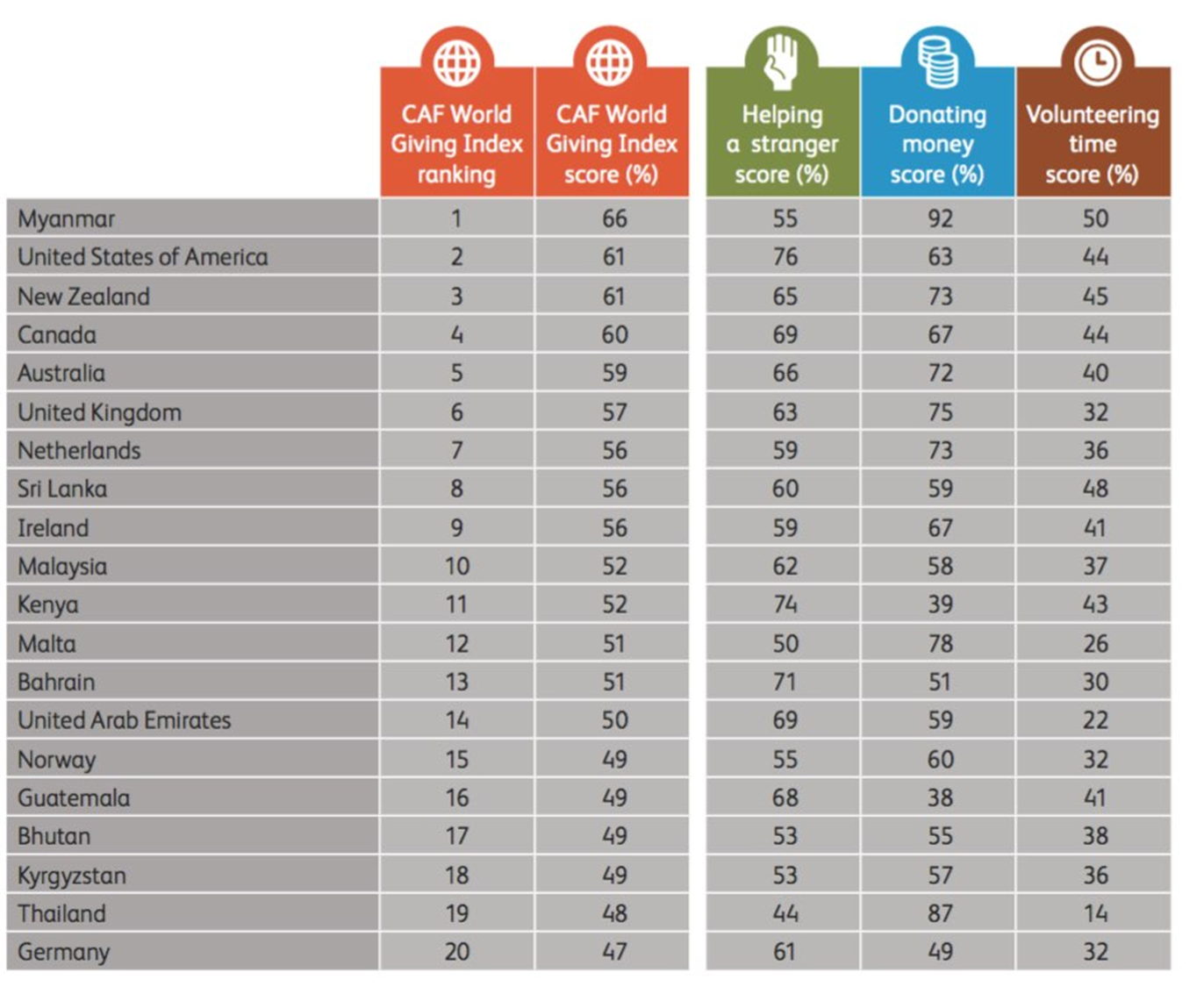 35
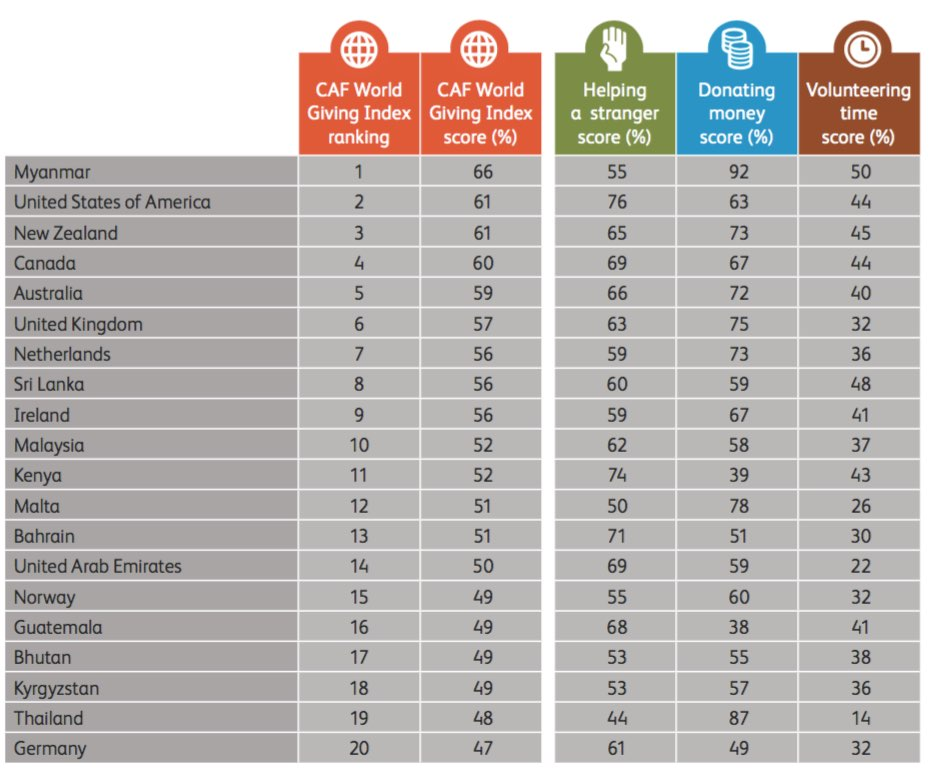 36
Images
Image 1: Hands of Money by Cieresek is licensed under Creative Commons Attribution-Share Alike 4.0 International. 
Image 2: Person reading a newspaper by Roman Kraft romankraft is licensed under  Creative Commons CC0 1.0 Universal Public Domain Dedication
Image 3: Workers and Volunteers helping out by Rebecamarta is licensed under Creative Commons Attribution-Share Alike 4.0 International
Image 4: Henna on hands by Rupika jain is licensed under Creative Commons Attribution-Share Alike 4.0 International
Image 5: Euro coins in hand by Santeri Viinamäki is licensed under  Creative Commons Attribution-Share Alike 4.0 International
Image 6: Hand Putting Deposit Into Piggy Bank by Ken Teegardin is licensed under Creative Commons Attribution-Share Alike 2.0 Generic 
Image 7: Hands holding a globe clip-art style by Kavindad1 is licensed under Creative Commons Attribution-Share Alike 3.0 Unported 
Image 8: Bag of money by Rogerborrell is licensed under Creative Commons Attribution-Share Alike 4.0 International
Image 9: Love and Roses by PEAK99 is licensed under Creative Commons Attribution-Share Alike 4.0 International
Image 10: Pink rose bloom of a climbing rose at Boreham, Essex, England by Acabashi is licensed under Creative Commons Attribution-Share Alike 4.0 International 
Image 11: Red rose with black background by Laitche is licensed under Creative Commons Attribution-Share Alike 4.0 International
Image 12: View of the Union Investment-Skyscraper at a sunny winter day by Jürgen Matern is licensed under Creative Commons Attribution-Share Alike 3.0 Unported
Image 13: Noto Emoji Oreo 2639 by  Noto project is licensed under Apache license
Image 14: Emoji u1f610 by Noto project is licensed under Apache license
Image 15: Emojione 263A by emojione project is licensed under Creative Commons Attribution-Share Alike 4.0 International
37